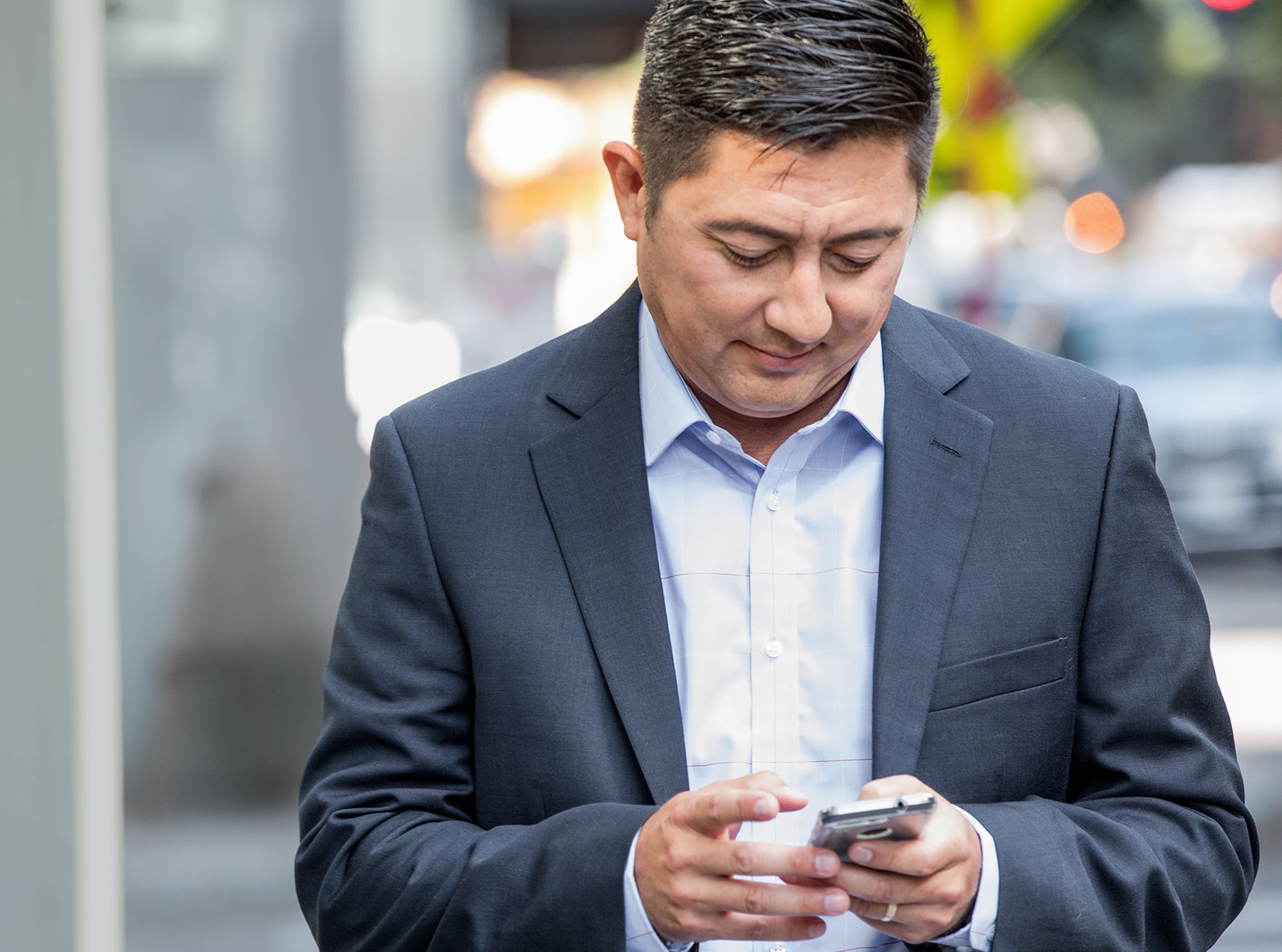 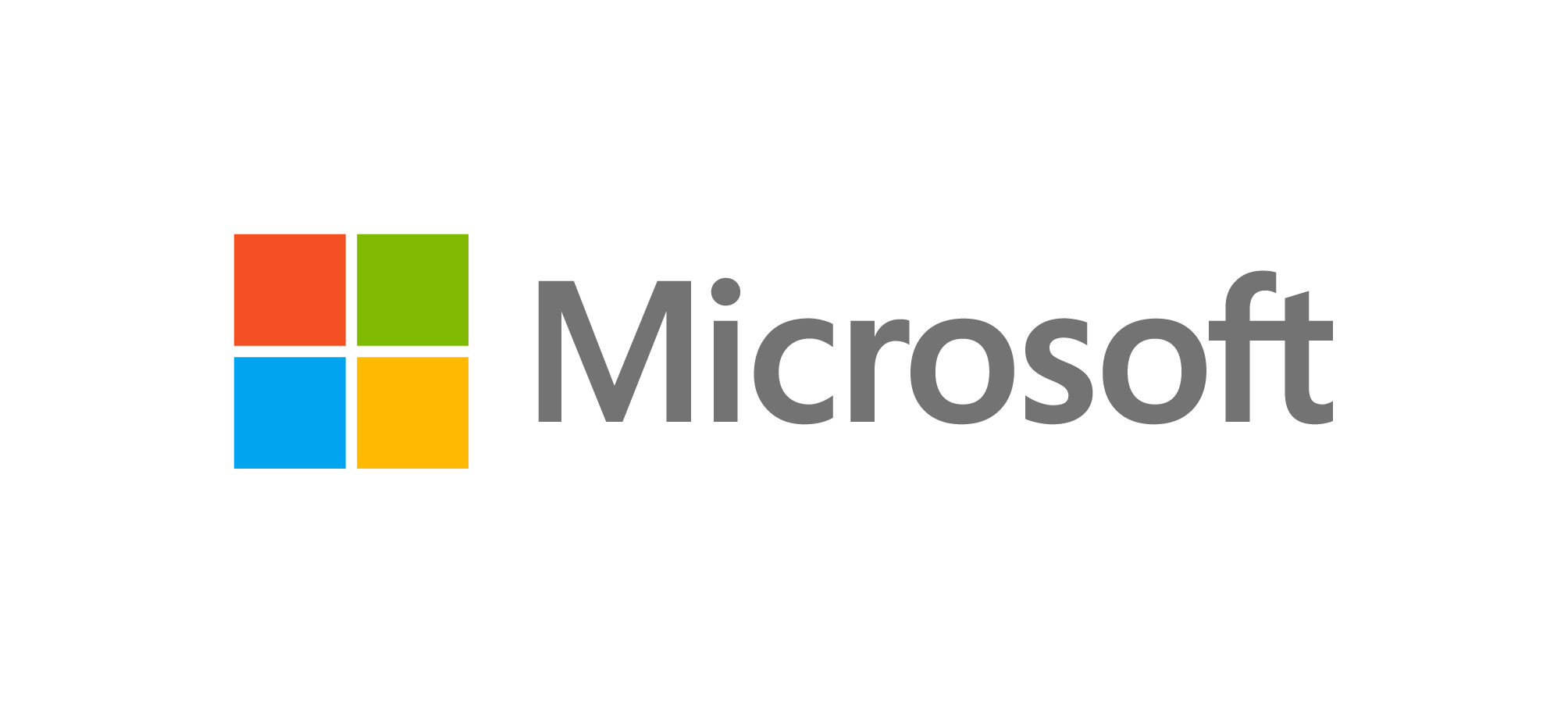 Securely run and grow your business with Microsoft 365 Business
Microsoft 365 Business is an integrated solution, bringing together the best-in-class productivity of Office 365 with advanced security and device management capabilities to help you safeguard your business data.
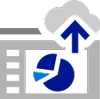 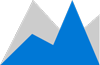 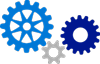 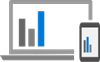 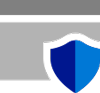 Your Microsoft 365 Business subscription includes:
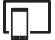 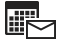 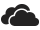 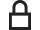 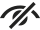 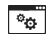 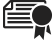 Compare Office 365 and Microsoft 365
Learn more about Office 365 and Microsoft 365 at http://www.office.com/business.
© 2018 Microsoft Corporation. All rights reserved. This document is provided "as-is." Information and views expressed in this document, including URL and other Internet Web site references, may change without notice. You bear the risk of using it. This document does not provide you with any legal rights to any intellectual property in any Microsoft product. You may copy and use this document for your internal, reference purposes. You may modify this document for your internal, reference purposes